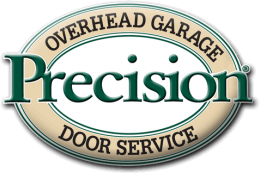 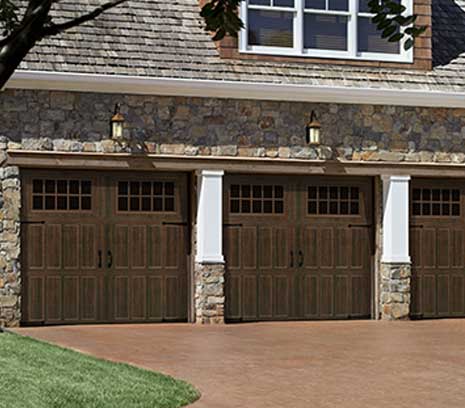 727-888-5761